AP Physics: Chapter 2
One-Dimensional Kinematics
Kinematics
Kinematics is the study of motion, unconcerned with the forces that are influencing that motion.
Today we will begin One-Dimensional Kinematics: The study of linear motion.
Soon we will expand to Two-Dimensional Kinematics, i.e. projectile motion.
How Far?  Distance v. Displacement
Distance = scalar quantity indicating length of a path traveled.  (“As the wolf runs.”)
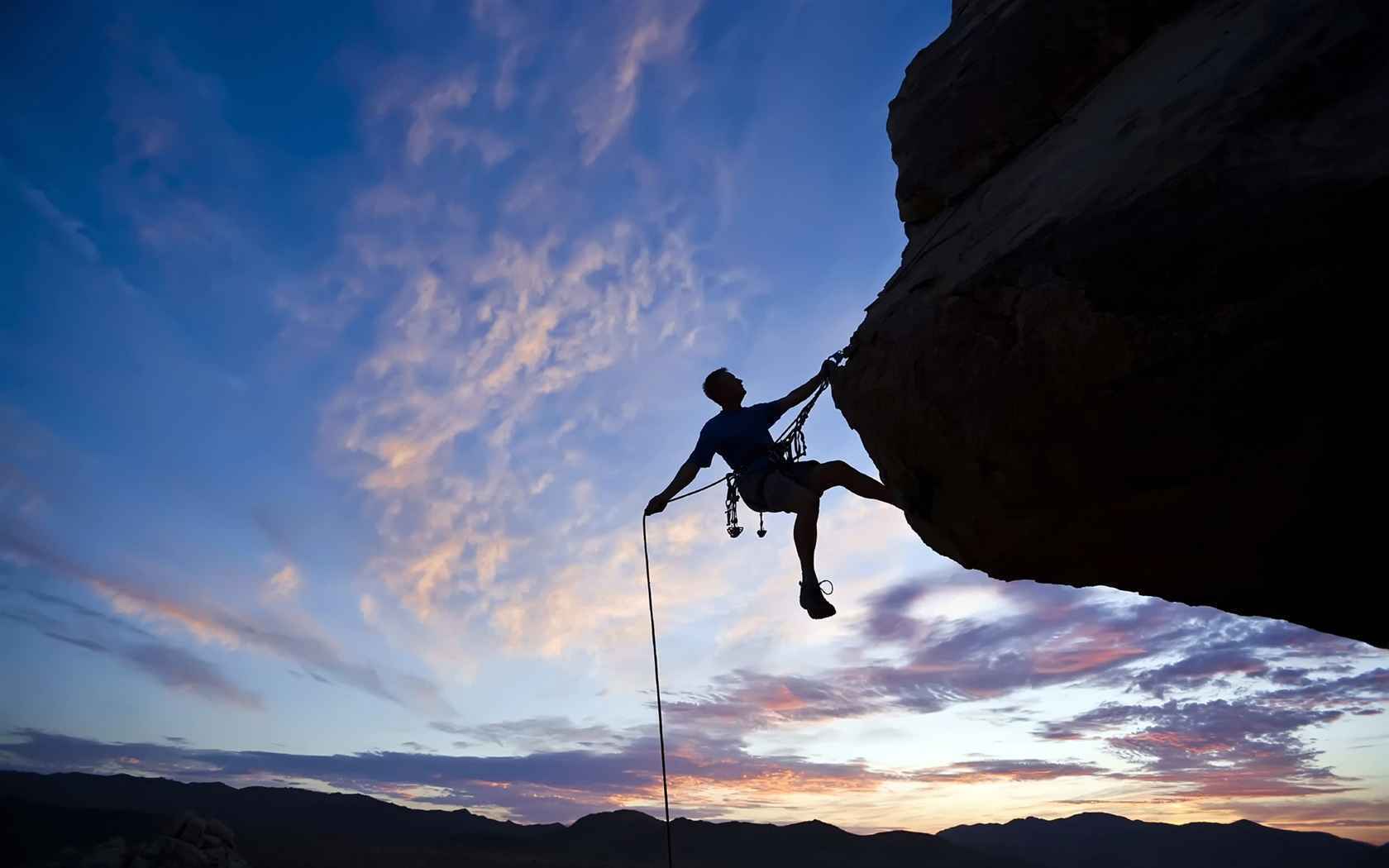 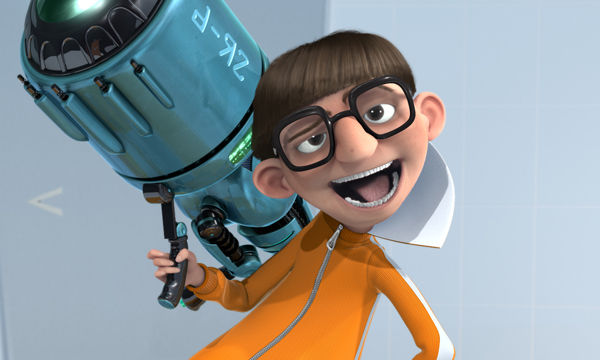 Displacement = vector quantity indicating location (both magnitude and direction) relative to some reference point.
Example
You hike 4.0 km east, then 3.0 km north.  What distance have you traveled, and what is your displacement, relative to where you started?
7.0 km is the distance you have traveled .
5.0 km, 37° north of east is your displacement relative to where you started.
5.0 km = [(4.0 km)2+(3.0 km)2]1/2
3.0 km
37° = arctan (3.0 km/4.0 km)
4.0 km
How fast?Speed v. Velocity
Just as distance and displacement are scalar and vector versions of answering “how far,” there are also vector and scalar versions for answering, “how fast?”
Speed = rate at which position changes with time  
Velocity = speed in a given direction.
Examples: 35 mph is a speed; 35 mph north is a velocity.
How fast?Speed v. Velocity
What controls in a car allow the driver to change the car’s speed?
	a.)	Gas pedal
	b.)	Gas pedal, brakes
	c.)	Gas pedal, brakes, steering wheel
	d.)	Gas pedal, brakes, steering wheel, air 		conditioner knob
How fast?Speed v. Velocity
What controls in a car allow the driver to change the car’s speed?
	a.)	Gas pedal
	b.)	Gas pedal, brakes
	c.)	Gas pedal, brakes, steering wheel
	d.)	Gas pedal, brakes, steering wheel, air 		conditioner knob
How fast?Speed v. Velocity
What controls in a car allow the driver to change the car’s velocity?
	a.)	Gas pedal
	b.)	Gas pedal, brakes
	c.)	Gas pedal, brakes, steering wheel
	d.)	Gas pedal, brakes, steering wheel, air 		conditioner knob
How fast?Speed v. Velocity
What controls in a car allow the driver to change the car’s velocity?
	a.)	Gas pedal
	b.)	Gas pedal, brakes
	c.)	Gas pedal, brakes, steering wheel
	d.)	Gas pedal, brakes, steering wheel, air 		conditioner knob
Average v. Instantaneous Speed & Velocity
Average Speed is defined as total distance traveled divided by the total time:
	vavg = d/Δt
Average Velocity is defined as total displacement divided by total time:
	vavg = Δx/Δt
Average v. Instantaneous Speed & Velocity
Instantaneous Speed is one’s speed at a particular instant.
Instantaneous Velocity is one’s velocity at a particular instant.
What does this dashboard indicator tell a driver?
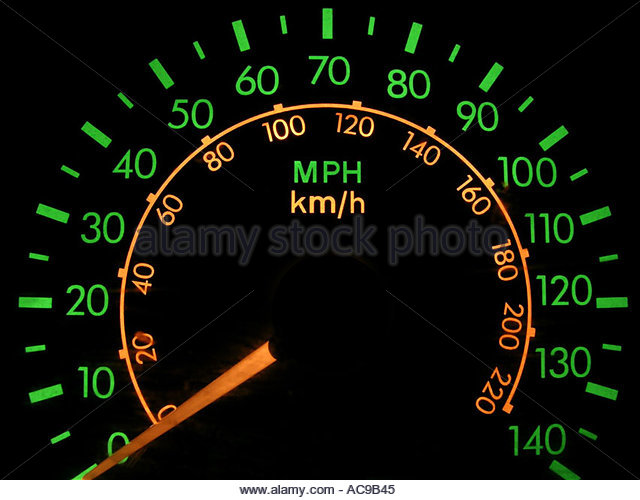 a.)  average speed
b.)  average velocity
c.)  instantaneous speed
d.)  instantaneous velocity
What does this dashboard indicator tell a driver?
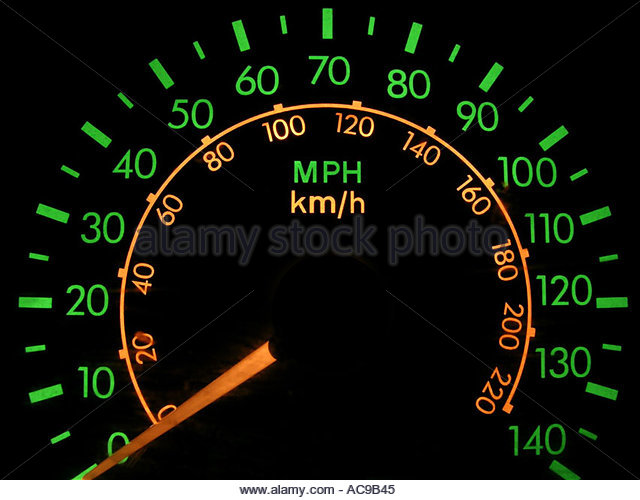 a.)  average speed
b.)  average velocity
c.)  instantaneous 	speed
d.)  instantaneous velocity
If you get a speeding ticket, is it because  your instantaneous speed was too fast, or your average speed was too fast?
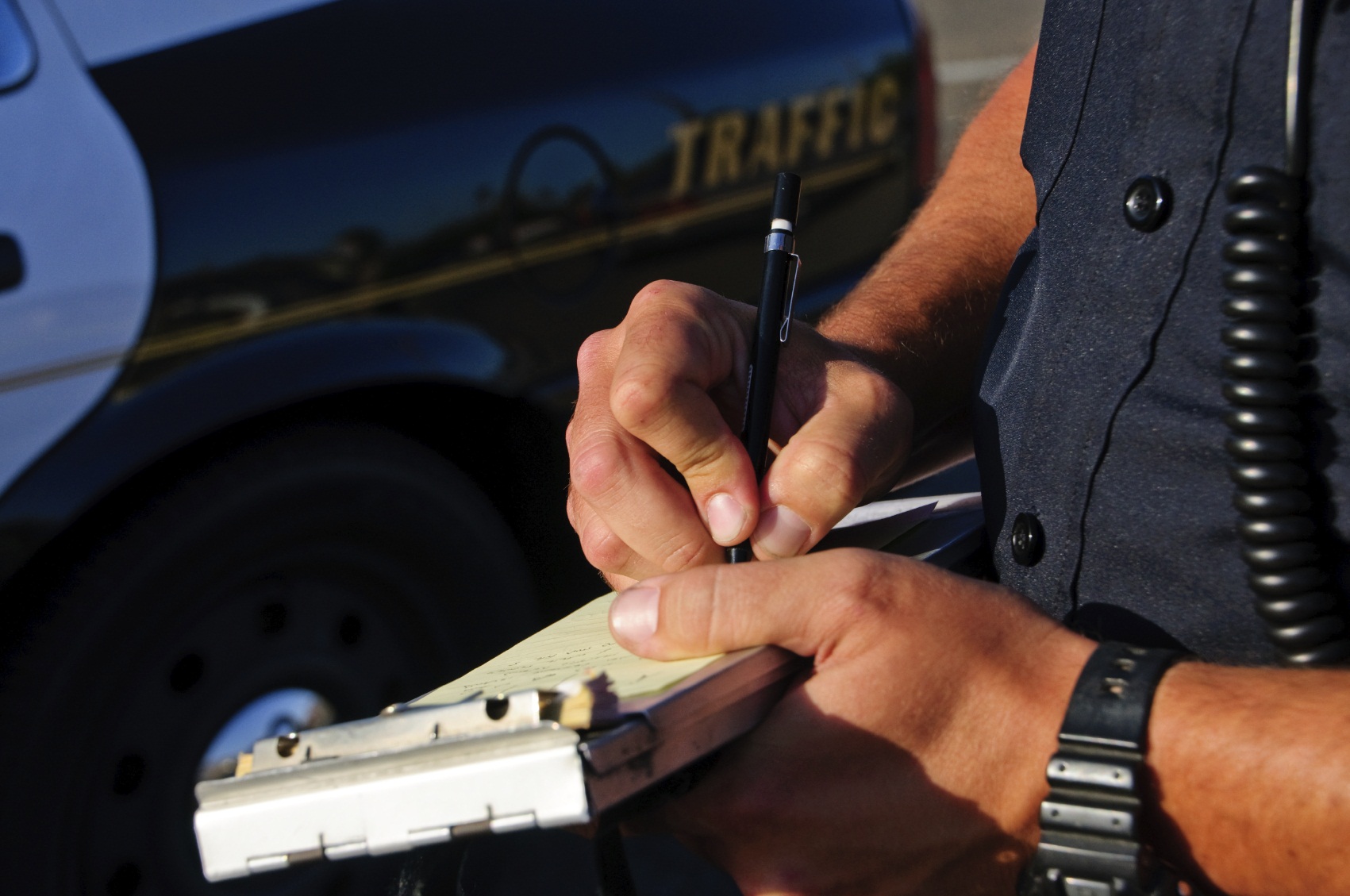 Usually, it’s because your instantaneous speed was too fast.
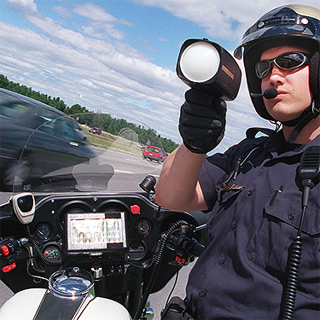 But on a toll road, you can get a ticket if your average speed exceeds the legal limit!
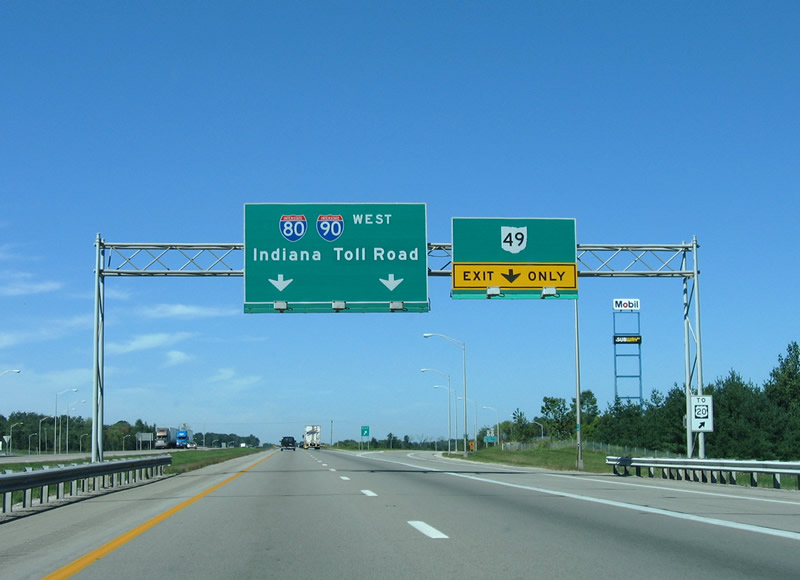 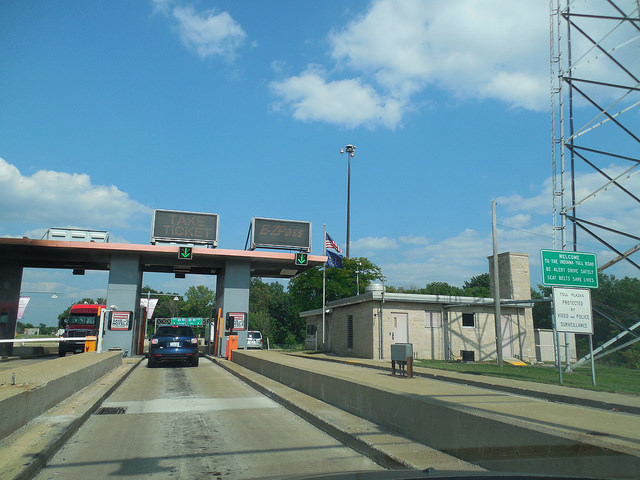 Olympic Controversy
Believe it or not, there was a controversy at the 2016 Rio Olympics that didn’t involve this doofus or uninvited algae trying to make the diving pool celebrate St. Patrick’s Day way too early…
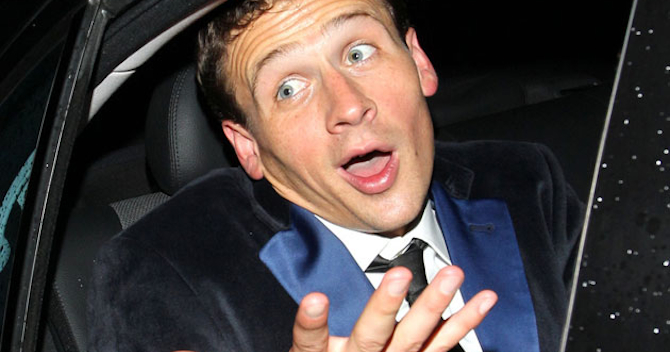 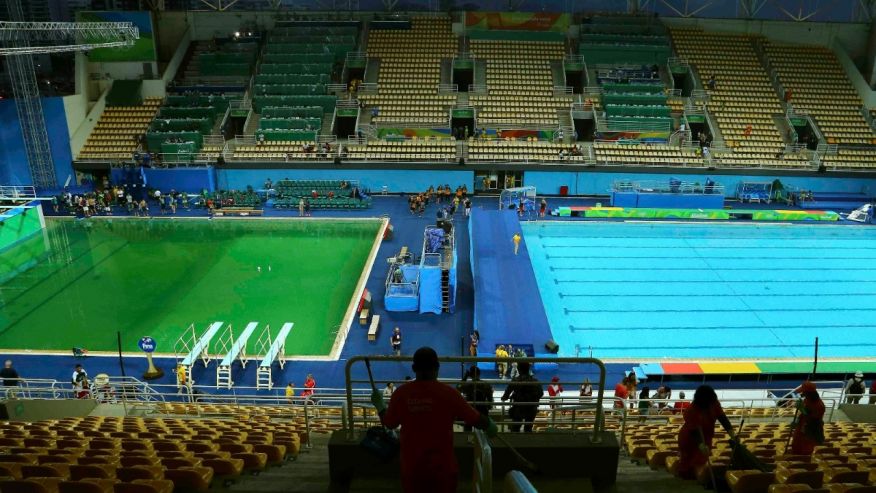 … a controversy involving – linear motion!
Some data suggests that  the water on one side of the Olympic pool had a very small current running through it.  The closer a swimmer was to lane 8, the stronger this current.
According to uproxx.com, “For most races, run in both directions, it’s probably negligible, but the 50m, which lacks both the mitigating factors of balanced direction and time, was undeniably affected.”
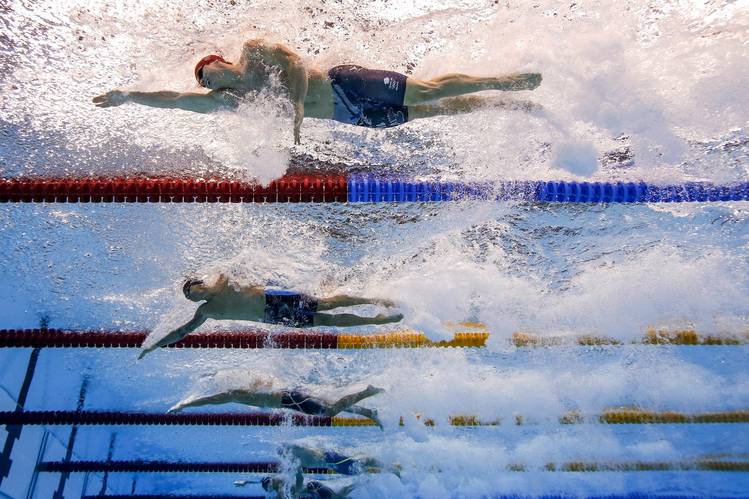 For races, such as the 100-meter, where swimmers swam both directions across the pool, a small current in the pool would have been _________.
a.)	an advantage
b.)	a disadvantage
c.)	neither an advantage 	nor disadvantage
For races, such as the 100-meter, where swimmers swam both directions across the pool, a small current in the pool would have been _________.
a.)	an advantage
b.)	a disadvantage
c.)	neither an advantage 	nor disadvantage
A swimmer would go fast when swimming with the current, and slower when swimming against the current.  Since the “upstream” and “downstream” distances are the same, the swimmer will spend more time swimming against the current than they spend swimming with it.  Thus the average speed will be less than if there were no current.
Here’s a similar example:
The Flash runs 1200 m at 4.0 × 102 m/s, then turns around and runs back to his starting point at 3.0 × 102 m/s.  What was his average speed?
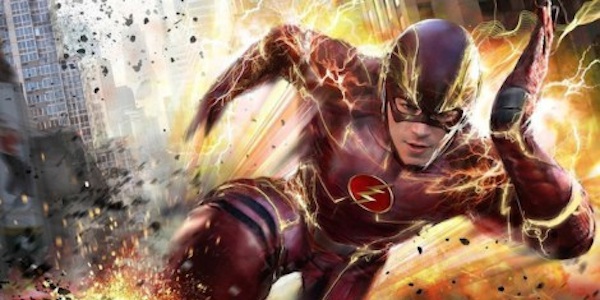 At 400 m/s, it takes 3.0 seconds to go 1200 m
At 300 m/s, it takes 4.0 seconds to go 1200 m
Note: Since the Flash spends more time going 300 m/s than he spends running at 400 m/s, his average speed should be closer to 300 m/s.
Recall vavg = total distance/total time
In this case, vavg = 2400 m/7.0 s = approx. 340 m/s
This was his average speed.  So what was his average velocity?
Zero!  By returning to where he started, the Flash’s total displacement is 0 m!
Consider a position v. time graph where the position varies linearly with time.
What does the slope of this line represent?
Rise = Δx
Position (m)
Run = Δt
Pick any two points along the line and then find rise and run…
Time (s)
m = Rise/Run = Δx/Δt = velocity
Since slope is constant in this case, so is speed.
What if position doesn’t vary linearly with time?
If the slope of position v. time isn’t constant, then neither is speed.
Position (m)
Time (s)
What if position doesn’t vary linearly with time?
If the slope of position v. time isn’t constant, then neither is speed.
Position (m)
If we want to know the instantaneous speed at a particular moment, we need to know the slope of the line tangent to the curve at that point.
Time (s)
Instantaneous velocity as a function of time is given by:
Ex) A particle moves along the x-axis such that x = -4t + 2t2, as shown in the position-time graph below:
Determine the following:
The displacement from t = 0 to t = 1s.
The displacement from t = 0 to t = 2s.
The displacement from t = 0 to t = 3s.
The avg. velocity from t = 0 to t = 1s.
 The avg. velocity from t = 0 to t = 2s.
The avg. velocity from  t = 0 to t = 3s.
The instantaneous velocity at t = 1s.
The instantaneous velocity at t = 2s.
The instantaneous velocity at t = 3s.
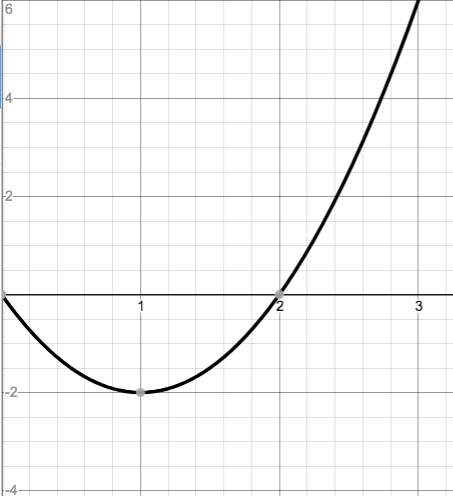 x (m)
t (s)
Solutions:
The displacement from t = 0 to t = 1s.


The displacement from t = 0 to t = 2s.


The displacement from t = 0 to t = 3s.
Solutions:
The avg. velocity from t = 0 to t = 1s.


The avg. velocity from t = 0 to t = 2s.


The avg. velocity from  t = 0 to t = 3s.
Solutions:
Note: v(t) = dx/dt = d/dt [-4t + 2t2] = -4 + 4t
The instantaneous velocity at t = 1s.


The instantaneous velocity at t = 2s.


The instantaneous velocity at t = 3s.
Uniform v. Accelerated Motion
If an object is moving at constant velocity, we say it is experiencing uniform motion (i.e. constant speed in a straight line)
If you’re moving, but not in uniform motion, you must be accelerating
Acceleration is defined as the rate at which velocity changes:
			aavg = Δv/Δt
If acceleration is constant, we don’t need the “avg” subscript, and we can simply write
			a = Δv/Δt
Note: Any change in velocity indicates an acceleration.  This means that speeding up, slowing down, and changing direction are all indicators of acceleration!
Instantaneous Acceleration
Instantaneous acceleration is given by:


Since velocity itself is the derivative of position, we can also say


Or, perhaps more simply, a(t) = v’(t) = x’’(t)
Examples of Acceleration
Suppose a stoplight turns turns green and you press on the gas pedal.  If you speed up by 5 km/h for every second your foot is on the gas, then your acceleration is 5 (km/h)/s
If an object is falling near the surface of the Earth (and we’re neglecting any air resistance) then Earth’s gravity causes that object to speed up by 9.8 m/s every second that it’s falling.  So acceleration due to gravity is 9.8 (m/s)/s, which is usually written 9.8 m/s2.
Since acceleration is a vector, direction is important.  In many problems we will use the convention that “up” is the positive direction and “down” is therefore negative.  Since gravity points down, we often say agrav = -9.8 m/s2.
Now consider a velocity v. time graph where the velocity varies linearly with time.
What does the slope of this line represent?
Rise = Δv
Velocity (m/s)
Run = Δt
Pick any two points along the line and then find rise and run…
Time (s)
m = Rise/Run = Δv/Δt = acceleration
Since slope is constant in this case, so is acceleration.
Now consider a velocity v. time graph where the velocity varies linearly with time.
What does area under this curve represent?
Let’s do a unit analysis:
The units of area would be (m/s) × (s) which = meters
Area beneath a velocity vs time curve = displacement
Velocity (m/s)
Time (s)
The displacement from time t = a to t = b is given by :
Ex)  A particle is moving along the x-axis such that its velocity as a function of time is given by 
			vx(t) = (40 – 5t2)m/s.
Find the average acceleration for the interval from         	t = 0 s to t = 2 s.


Find the instantaneous acceleration when t = 2s.
Note: it wasn’t too much work to do the calculus by hand in this example…
… This will NOT always be the case.  Don’t hesitate to use your calculator. It is a power tool – it can give you a number in seconds that would take a long time to work out by hand!  Case in point…
Ex) A particle moves along the x-axis such that


At t = 0 s, the particle is at position x = 1 m.
A)  Find the acceleration of the particle at t = 2 s.
B)  Is the particle speeding up at t = 2 s?  Explain.
C)  Find the time(s) t on the interval 0 s < t < 3 s when the 	particle changes direction.  Justify your answer.
D)  Find the total distance traveled from t = 0 to t = 3 s.
E)  Find the position of the particle at t = 3 s.
Ex) A particle moves along the x-axis such that 
	v(t) = –(t+1)sin(t2/2) 
At t = 0 s, the particle is at position x = 1 m.
Find the acceleration of the particle at t = 2 s.
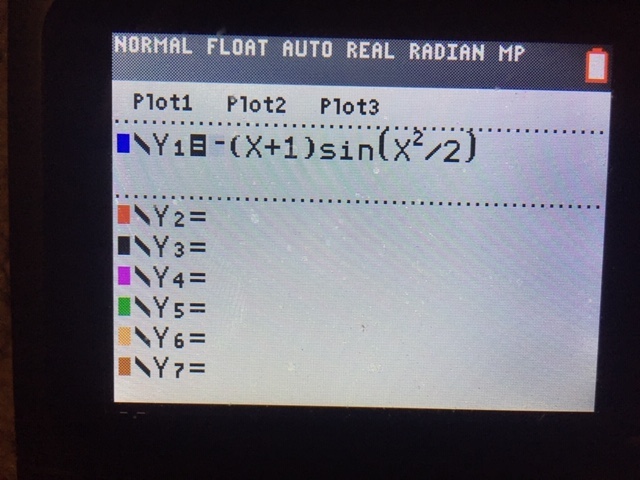 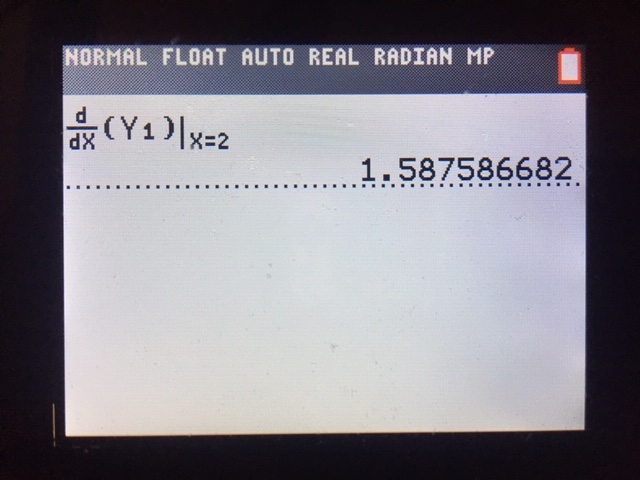 How did I get this without showing any work?  I plugged the formula for v(t) into Y1 in my calculator.  Then I used the nDeriv( function under the “math” menu
Ex) A particle moves along the x-axis such that 
	v(t) = –(t+1)sin(t2/2) 
At t = 0 s, the particle is at position x = 1 m.
B)  Is the particle speeding up at t = 2 s?  Explain.
Velocity is negative. Therefore, as it increases, it becomes less negative as it gets closer to zero.
We know from part (A) that the instantaneous acceleration at t = 2 s is 1.558 m/s2.  The fact that this is positive tells us that the velocity is increasing.
This means speed, which is the absolute value of velocity, is decreasing at t = 2.
But we want to known if the speed is increasing.  To determine this we need to know not only the sign of acceleration at this moment, but the sign of velocity too.
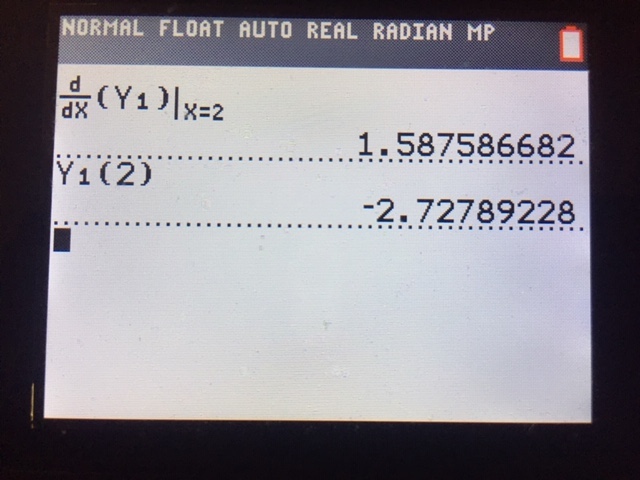 Using my calculator: v(2) = –2.728
Ex) A particle moves along the x-axis such that 
	v(t) = –(t+1)sin(t2/2) 
At t = 0 s, the particle is at position x = 1 m.
C)  Find the time(s) t on the interval 0 s < t < 3 s when the particle changes direction.  Justify your answer.
When velocity changes direction its sign should change.
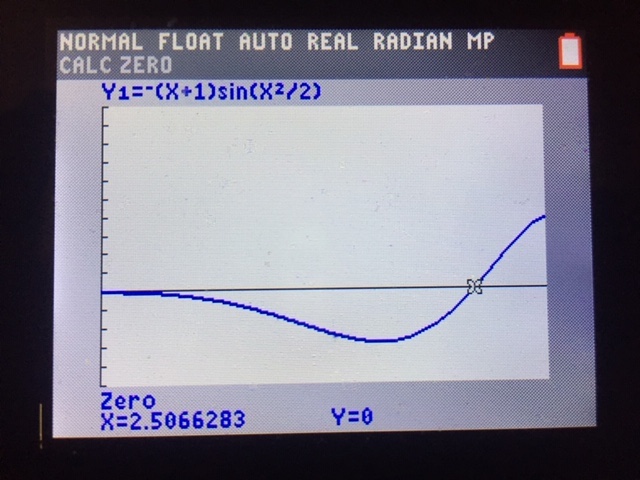 When you graph v(t) from t = 0 to 3, the only point where v changes sign is at t = 2.507 s.  At this point the velocity changes from negative to positive.  Thus at this time the particle switches moving backwards to forwards.
Ex) A particle moves along the x-axis such that 
	v(t) = –(t+1)sin(t2/2) 
At t = 0 s, the particle is at position x = 1 m.
D) Find the total distance traveled from t = 0 to t = 3 s.
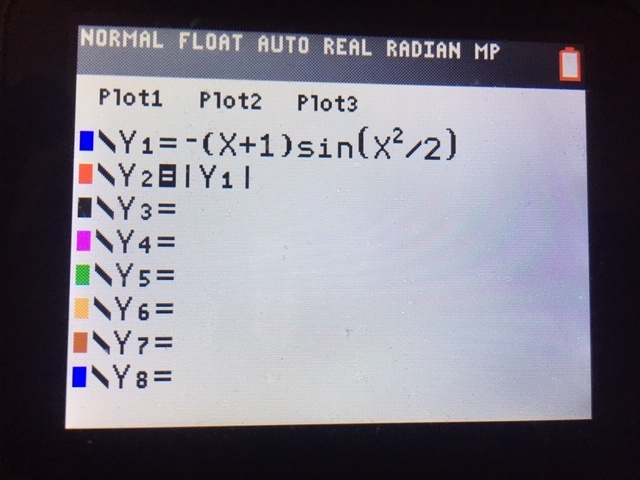 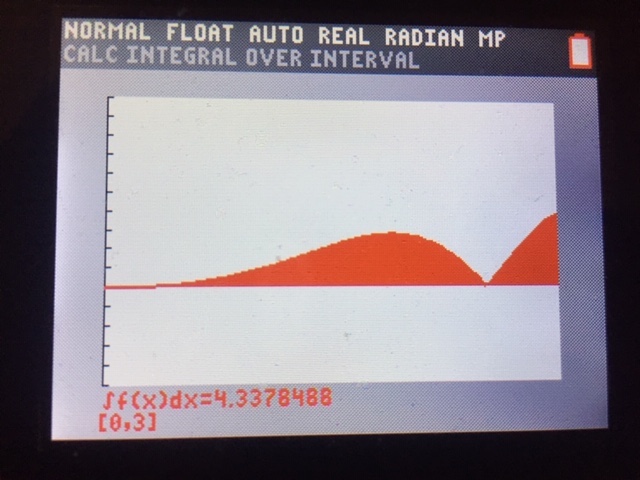 Note: Since distance cannot be negative, we must integrate the absolute value of the velocity function.

Put another way: to get distance, we need to integrate the speed function.
Ex) A particle moves along the x-axis such that 
	v(t) = –(t+1)sin(t2/2) 
At t = 0 s, the particle is at position x = 1 m.
E) Find the position of the particle at t = 3 s.
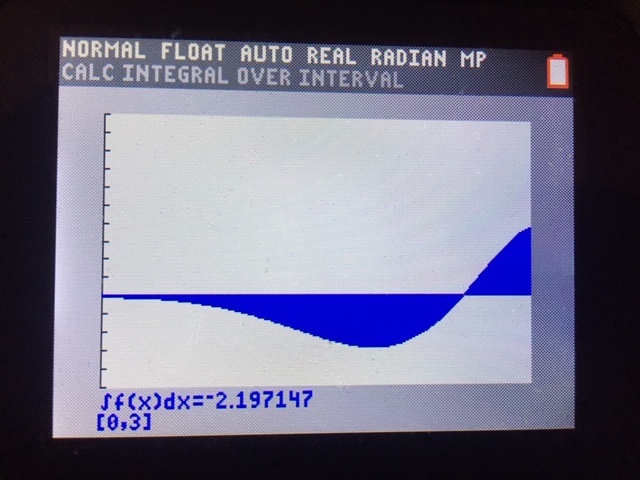 The Equations of Kinematics
Solving kinematics problems requires a set of equations relating position, velocity, acceleration, and time.
We already have two of the equations we need; both are definitions:
		vavg = Δx/Δt		a = Δv/Δt
Let’s start with the definition of average velocity: vavg = Δx/Δt
You can rewrite Δx:  Δx = xf - xi 
	where xf = final position and xi = initial position
Similarly, you can rewrite Δt:  Δt = t - ti
So now, vavg = x – xi
t - ti
Let ti = 0
So now, vavg = x – xi
t
Solve for x:   x = xi + vavgt	…(1)
If acceleration is constant, then the average velocity will be halfway between the initial and final velocities: vavg = ½ (v + vi).
Let’s plug this expression for vavg into (1):
x = xi + ½ (v + vi)t	…(2)
Recall a = Δv/Δt
Replace: Δv = v – vi
Replace: Δt = t – ti = t (if ti = 0)
So now a = v – vi/t
Solve for final velocity:   v = vi + at    …(3)
Recall equation (2): x = xi + ½ (v + vi)t
Let’s plug equation (3) into (2):
x = xi + ½ (vi + at + vi)t
Simplify:    x = xi + vit + ½ at2
Go back to (3):  v = vi + at
Solve for time:  t = (v – vi)/a
Plug this expression for t into (2):  x = xi + ½ (v + vi)(v –vi)/a
Simplify: x = xi + (v2 – vi2) / (2a)
Subtract xi from both sides:  x - xi = (v2 – vi2) / (2a)
Replace difference of final and initial positions with Δx:
	Δx = (v2 – vi2) / (2a)
Multiply by 2a:	2a Δx = v2 – vi2
Solve for v2:	v2 = vi2 + 2a Δx
KinematicsProblem-Solving
So now we have a full list of kinematics equations…
	vavg = Δx/Δt	aavg = Δv/Δt	x = xi + ½ (v + vi) t	
	v = vi + at	x = xi + vit + ½ at2	v2 = vi2 + 2aΔx
In a given problem, how do you know which one(s) to use?  What do you plug in?
Deciding which equation(s) to use should be one of the LAST steps in solving linear motion problems!
Step One:  Draw a vector motion diagram before you do anything else!
Components of a Vector Motion Diagram:
A series of dots/pictures of the moving object representing its location at equal time intervals.
A set of distinct arrows representing the velocity vectors of the moving object at each point drawn.
A set of distinct arrows representing the acceleration vectors of the moving object.
Example A) A driver moving at 25 m/s applies the brakes and travels 148 m before coming to a stop at a red light.  What was the car’s acceleration?
Velocity:
Acceleration:
Example B) Someone standing on a bridge 12.8 m over a river tosses a pebble up into the air at 17.1 m/s.  How long does it take before the pebble splashes in the water?
V
A
Given & Wanted
Next, take an inventory of every piece of information that a problem gives you, both explicitly, as well as implied, and put this information into a table.  For each value, include the conventional symbol as well as units.
Then list every piece of information the problem is asking for, again using conventional symbols.
Example A) A driver moving at 25 m/s applies the brakes and travels 148 m before coming to a stop at a red light.  What was the car’s acceleration?
Velocity:
Acceleration:
Wanted
Given
vi = 25 m/s
a = ?
Δx = 148 m
v = 0 m/s
Note:  	The fact that vfinal = 0 m/s wasn’t explicitly given, but rather must be
		inferred given the situation.
Example B) Someone standing on a bridge 12.8 m over a river tosses a pebble up into the air at 17.1 m/s.  How long does it take before the pebble splashes in the water?
Wanted
Given
V
vi = 17.1 m/s
t = ?
yi = 12.8 m
A
a = -9.8 m/s2
y = 0 m
Note: 	Again, these last two values were 			not 	explicitly given, but rather were 		implied.
Now let’s pick a formula
Notice just how much time/effort/thought we’ve already put into each problem before we contemplated how to do the math.
By taking the time to wrap our minds around the problem, we’re now in a much better place to pick the right calculation.
Looking at the Given/Wanted charts, it becomes clearer which kinematics equation(s) to use.
Then it’s just a matter of chugging the numbers!
Example A) A driver moving at 25 m/s applies the brakes and travels 148 m before coming to a stop at a red light.  What was the car’s acceleration?
Velocity:
Acceleration:
Wanted
Given
vf2 = vi2 + 2aΔx
vi = 25 m/s
a = ?
a = (vf2 - vi2) / (2Δs)
Δx = 148 m
a = [(0 m/s)2 – (25 m/s)2] / (2 × 148m)
vf = 0 m/s
a = - 2.1 m/s2
Example A) Someone standing on a bridge 12.8 m over a river tosses a pebble up into the air at 17.1 m/s.  How long does it take before the pebble splashes in the water?
Wanted
Given
V
vi = 17.1 m/s
t = ?
yi = 12.8 m
s = si + vit + ½ at2
A
a = -9.8 m/s2
0 = 12.8 + 17.1t – 4.9t2
y = 0 m
Solve using the quadratic formula, or by using a 
graphing calculator…
t = 4.12 s
Deriving the Formulae of Kinematics using Calculus
Let a particle move such that initial position is xi, initial velocity is vi, and acceleration is constant a.
But v(0) = vi, so c = vi
But x(0) = xi, so c = xi